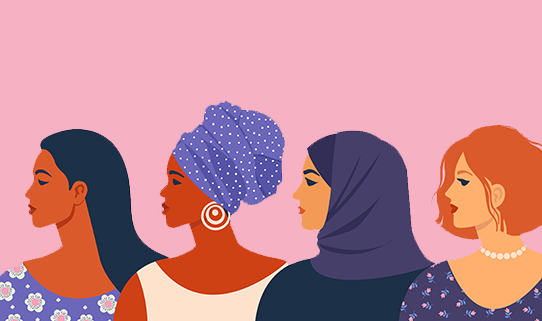 International Women's Day
On a sheet of paper, draw a person for each of the following occupations:
Doctor
Nurse
Police Officer
Hairdresser
Discuss drawings as a class
What does your [doctor/nurse] look like? 
What would you name them?
Record how students imagined people in these occupations
Activity #1
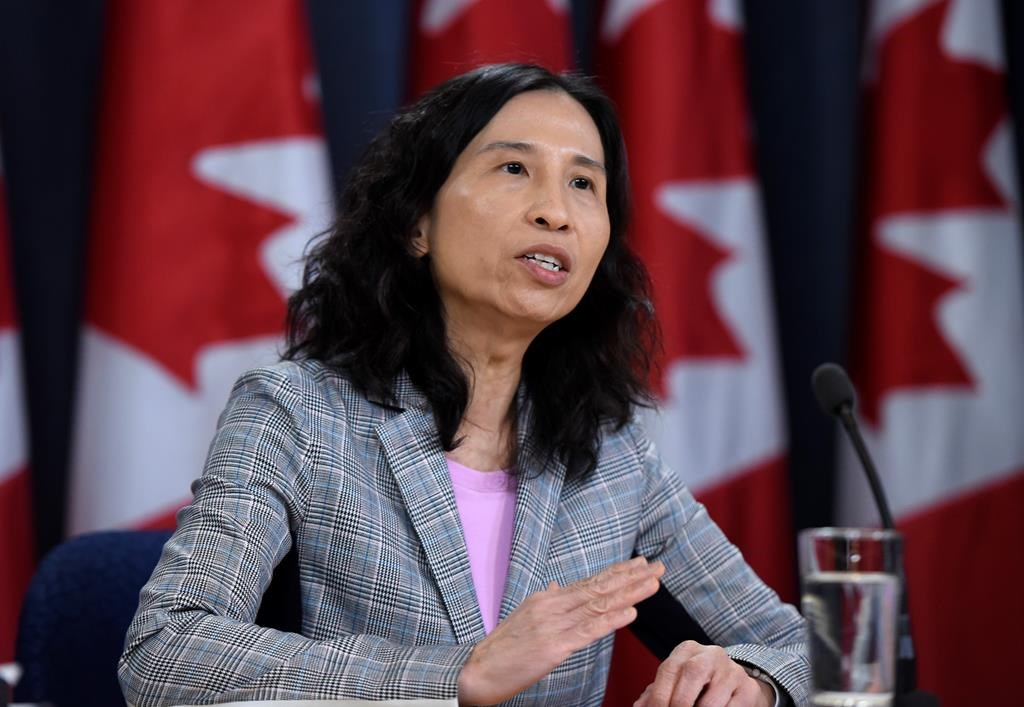 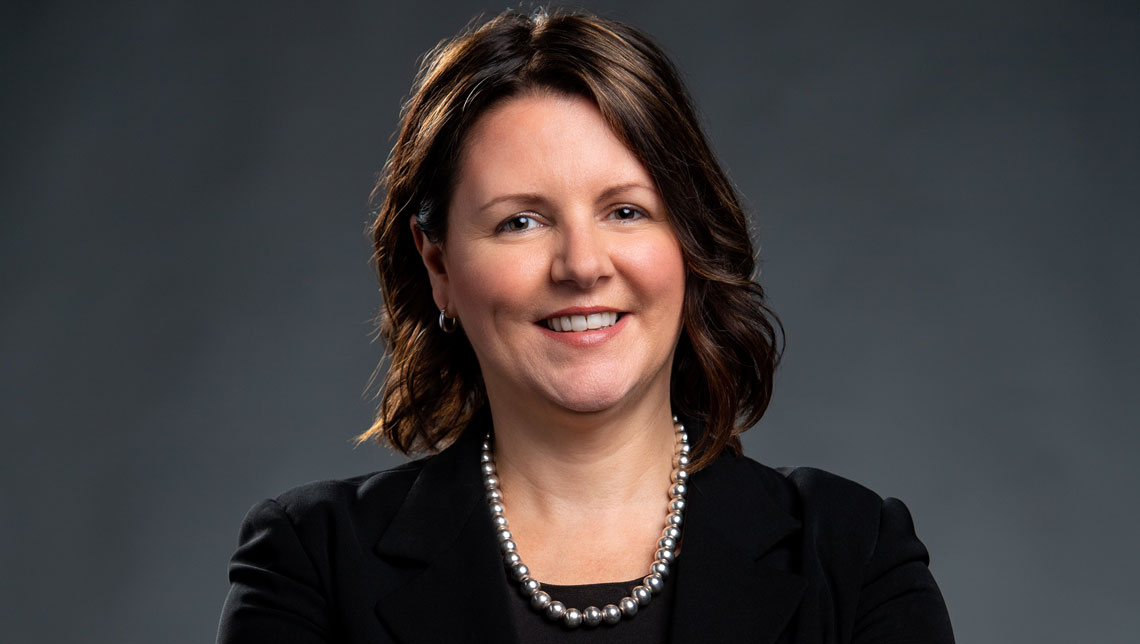 Dr. Theresa Tam
Chief Public Health Officer 
of Canada
Dr. Jennifer Russell
Chief Medical Officer
of Health for New Brunswick
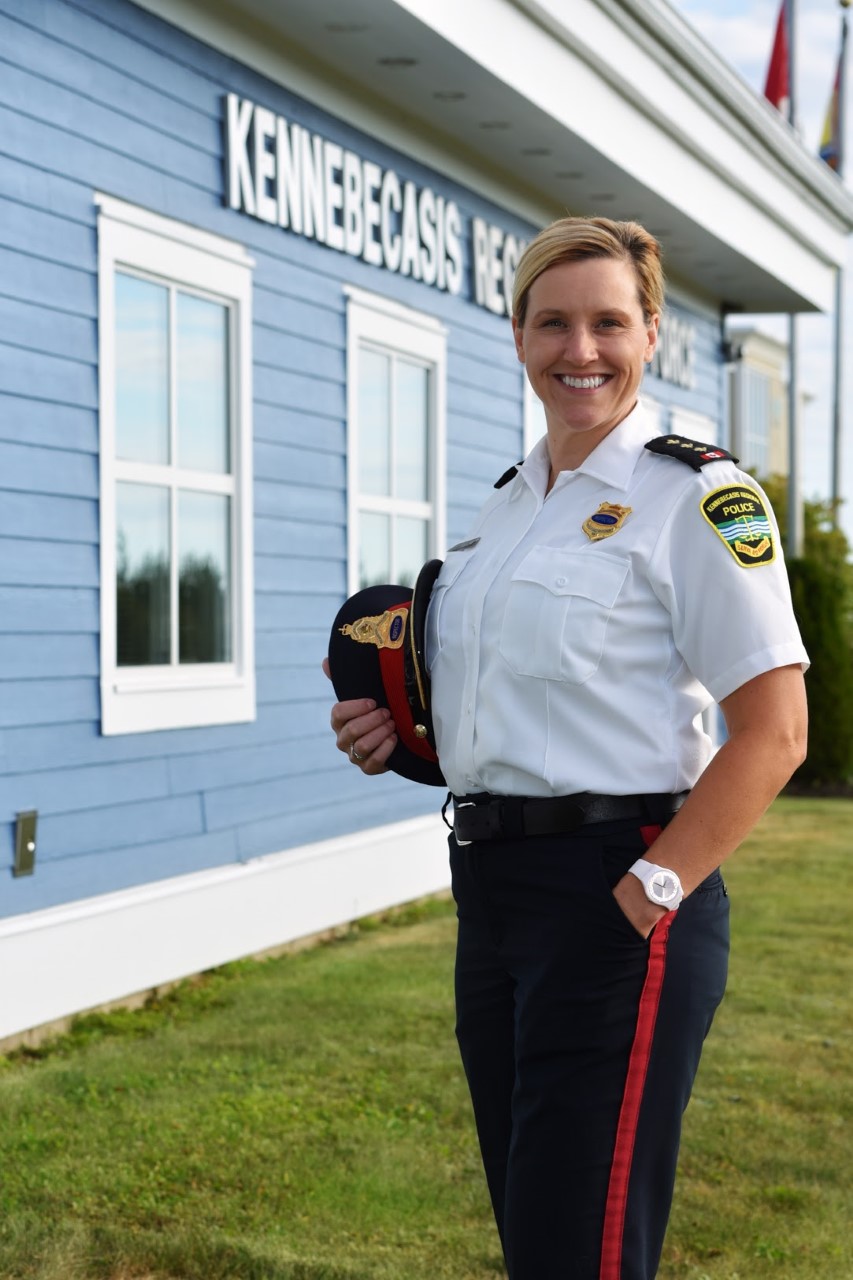 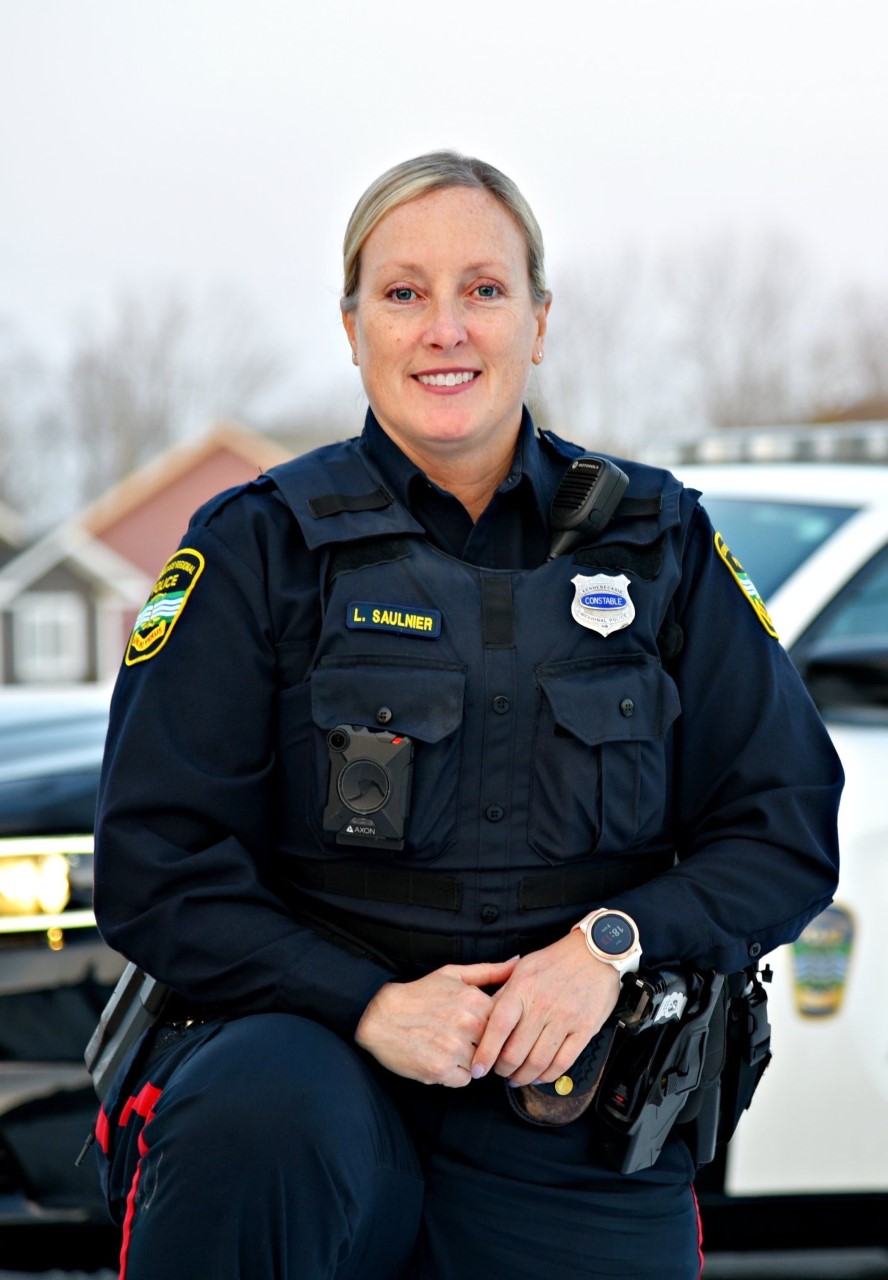 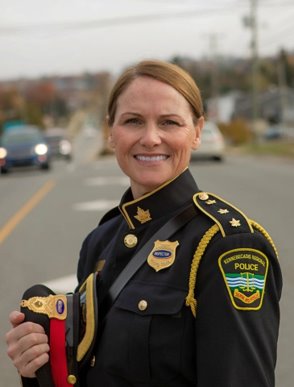 Cst. Lynn Saulnier
Insp. Anika Becker
Insp. Mary Henderson
A day to recognize the achievements of women around the world.
A day to bring awareness to issues of gender equality.
A day to empower women and girls around the world.
What is International Women's Day?
What is Gender Equality?
This video is subtitled, and parts may need to be explained throughout.
Women, on average, earn 25-40% less than men who do the same job.
Across the world, over 60% of the people who cannot read are women.
81% of women polled in a Canadian survey felt it is expected that women do the cooking, cleaning and caregiving at home. 

Are these facts surprising to you? How do you feel about them?
Did you know...
Discussion
Do you think International Women's Day is important? Why?
What are ways that girls and boys are treated differently?
What can we do to help achieve gender equality?
Read Aloud